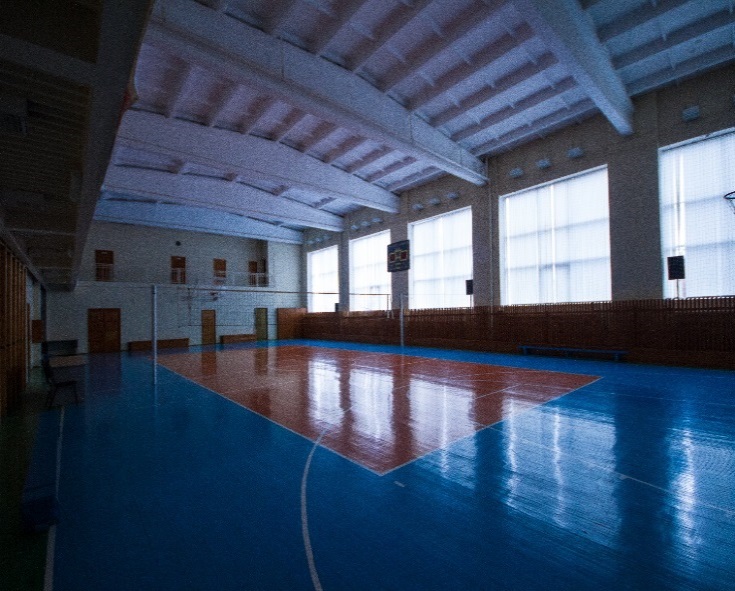 Дорогие друзья!ФГБУ ВО «Тюменский индустриальный университет» предлагает услуги по спортивным залам.Спорт развивает не только физические качества, но и моральные! Будем рады Вас видеть!Тел: 39-03-74 Эл.почта:  opu@tyuiu.ru
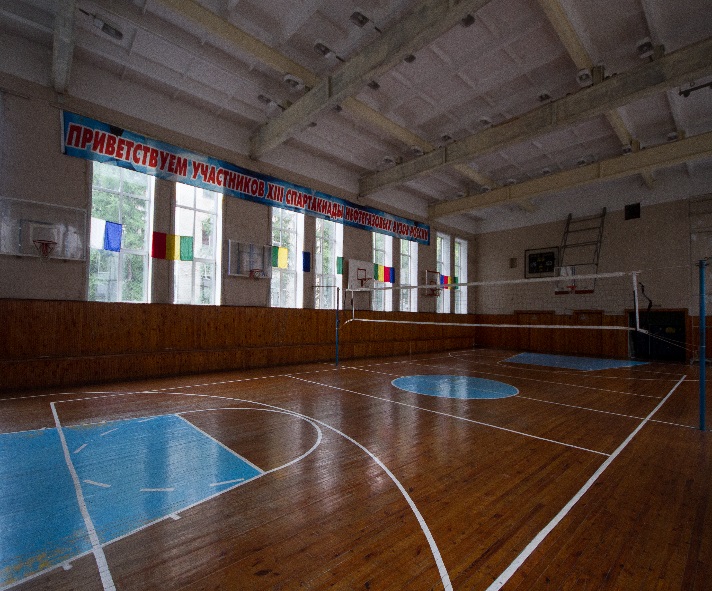 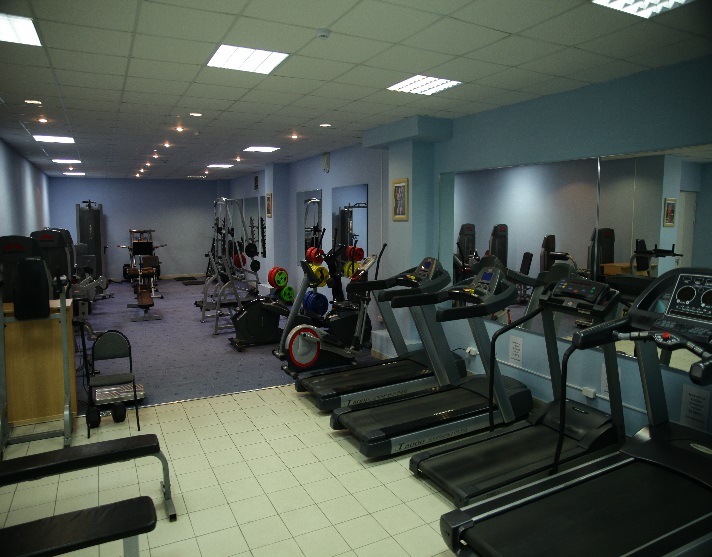 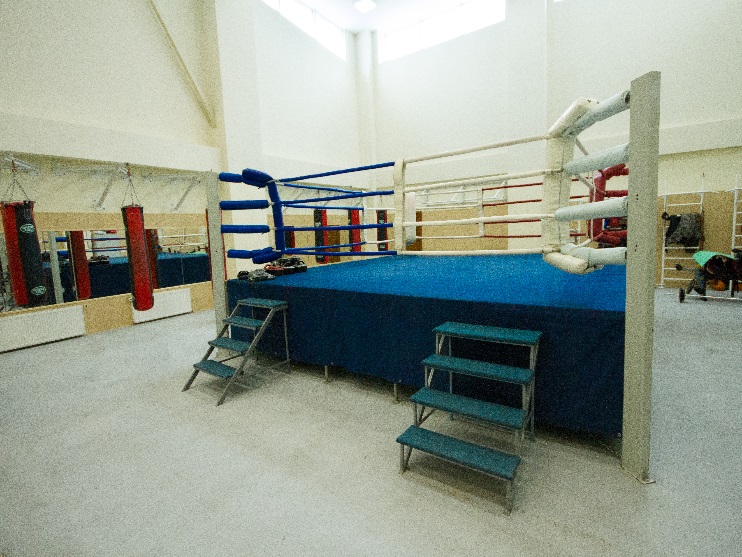 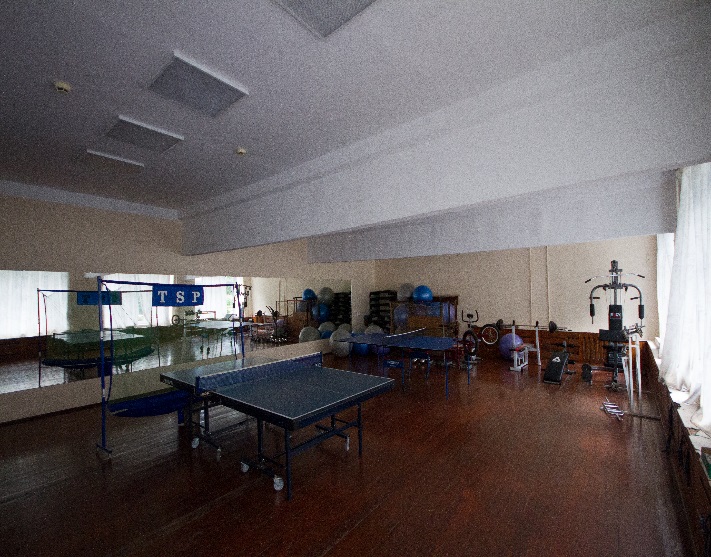 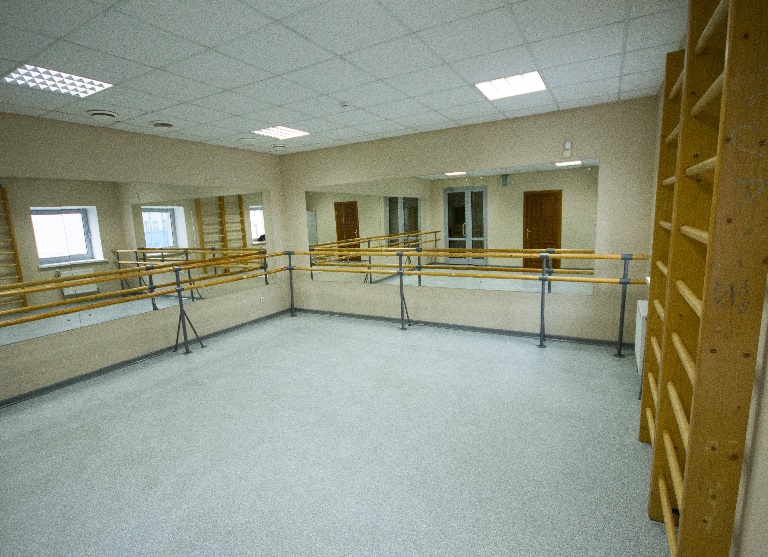